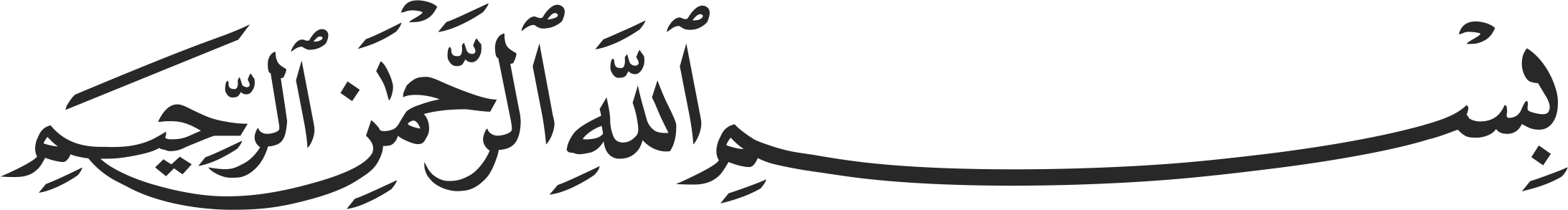 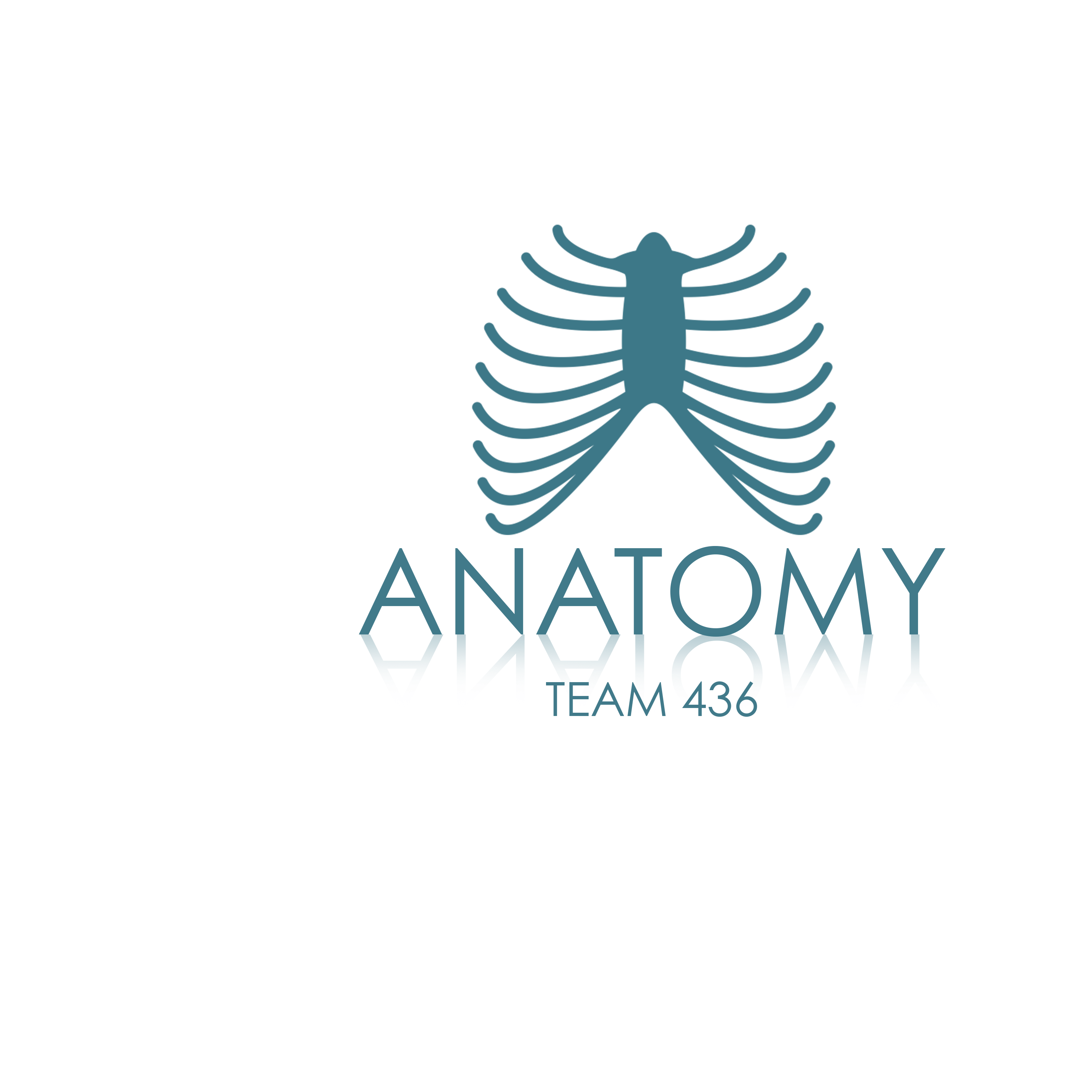 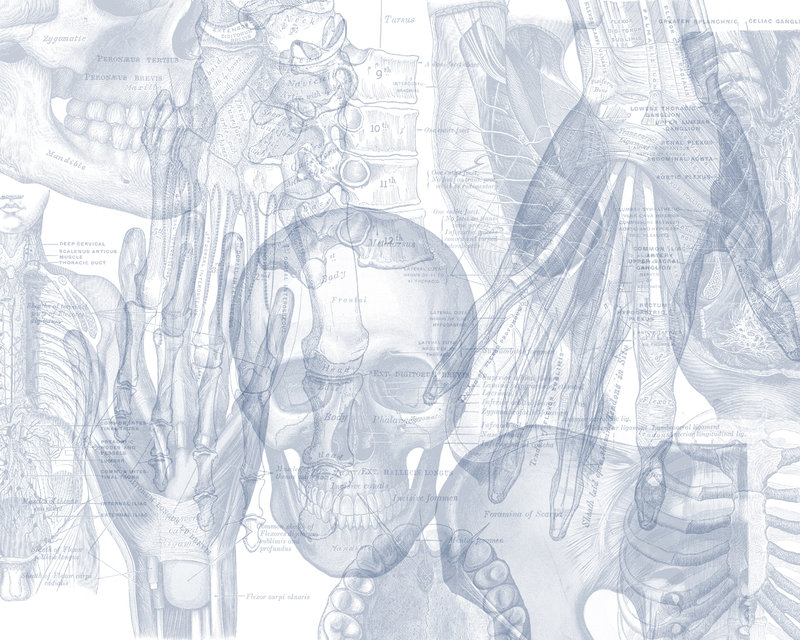 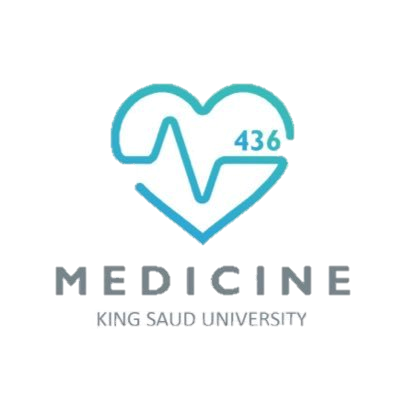 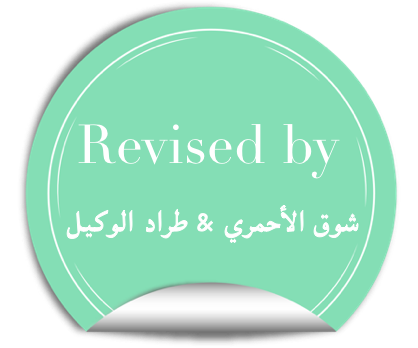 Color Code
Important 
Doctors Notes
Notes/Extra explanation
ARM AND ELBOW
Editing file
Objectives
Describe the attachments, actions and innervations of:
Biceps brachii
Coracobrachialis
Brachialis
Triceps brachii 
Demonstrate the following features of the elbow joint: 
Articulating bones
Capsule
Lateral & medial collateral ligaments
Synovial membrane
Demonstrate the movements; flexion and extension of the elbow.
List the main muscles producing the above movements.
Define the boundaries of the cubital fossa and enumerate its contents.
Lateral intermuscular septum
Medial intermuscular septum
THE ARM:
Shoulder
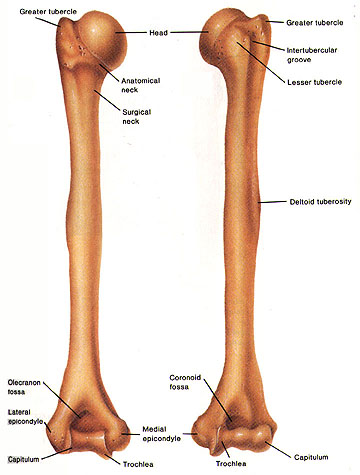 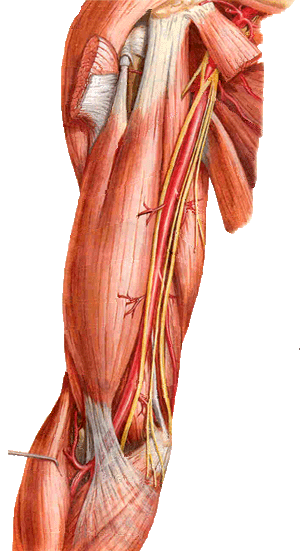 -  An aponeurotic sheet separating various muscles of the upper limbs, including lateral and medial humeral septa. - The lateral and medial intermuscular septa divide the distal part of the arm into two compartments:
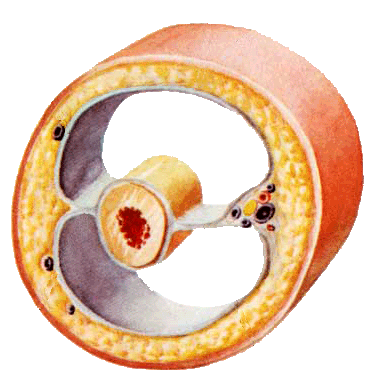 Neurovascular bundle
skin
Fascia
A      R     M
Humerus
Posterior
view
Anterior
view
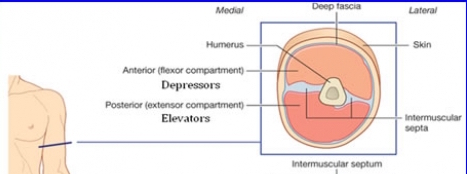 Anterior (flexor compartment)
Posterior (extensor compartment)
Elbow
Humerus
Arm
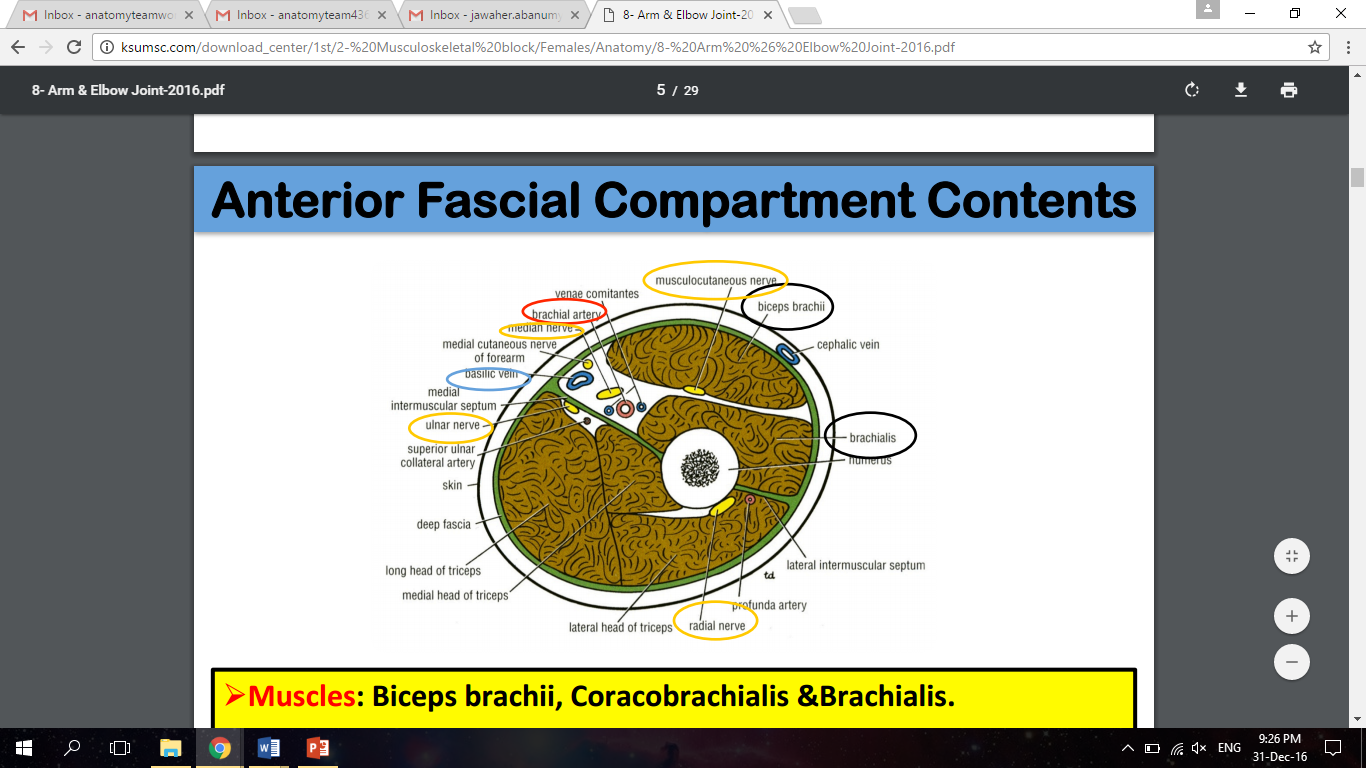 Note: the radial and ulnar nerves begin in the anterior compartment then pierce the intermuscular septum and enter the posterior compartment
Anterior Fascial Compartment:
Radial
Ulnar
Musculocutaneous
Muscles Of Anterior Compartment:
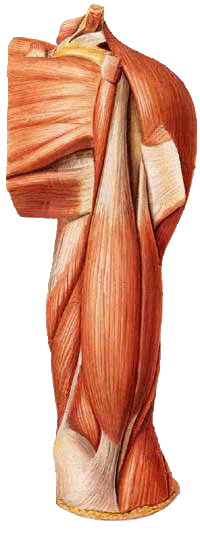 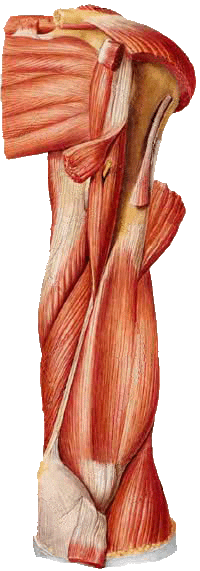 Coracobrachialis
Biceps
Brachii
Brachialis
Note: Brachi- means arm so any muscle with brachi in it’s name is related to the arm
BICEPS BRACHII:
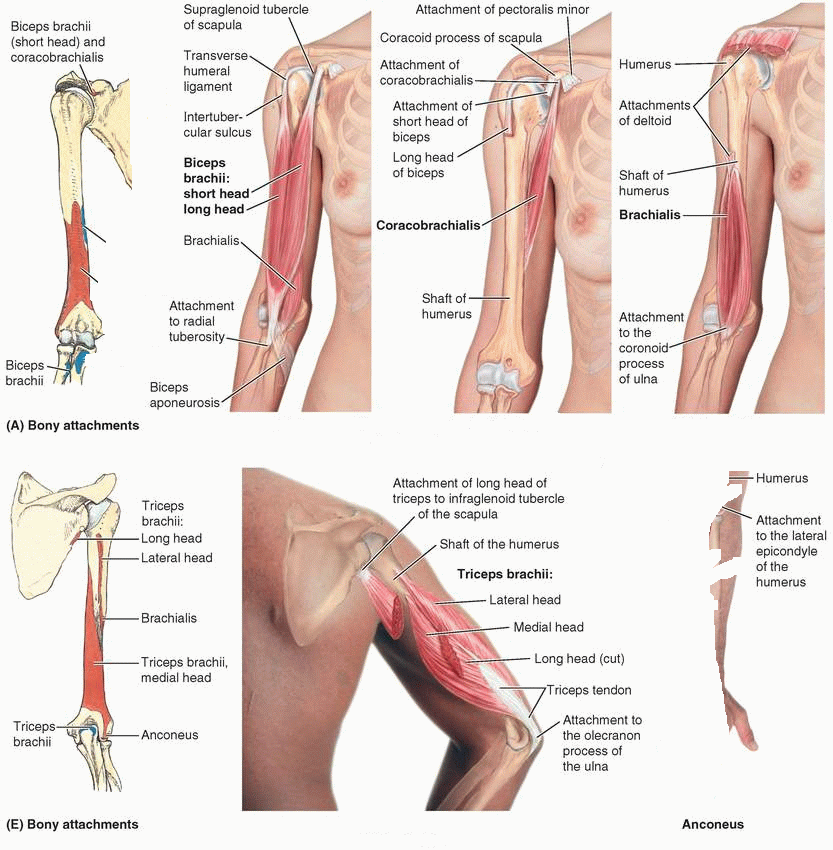 Coracoid Process
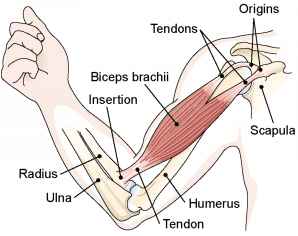 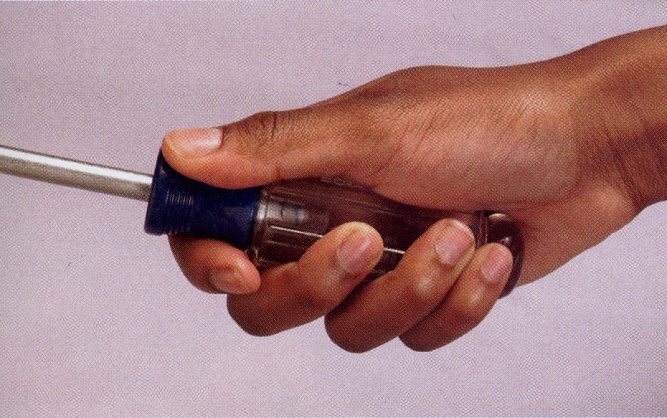 CORACOBRACHIALIS:
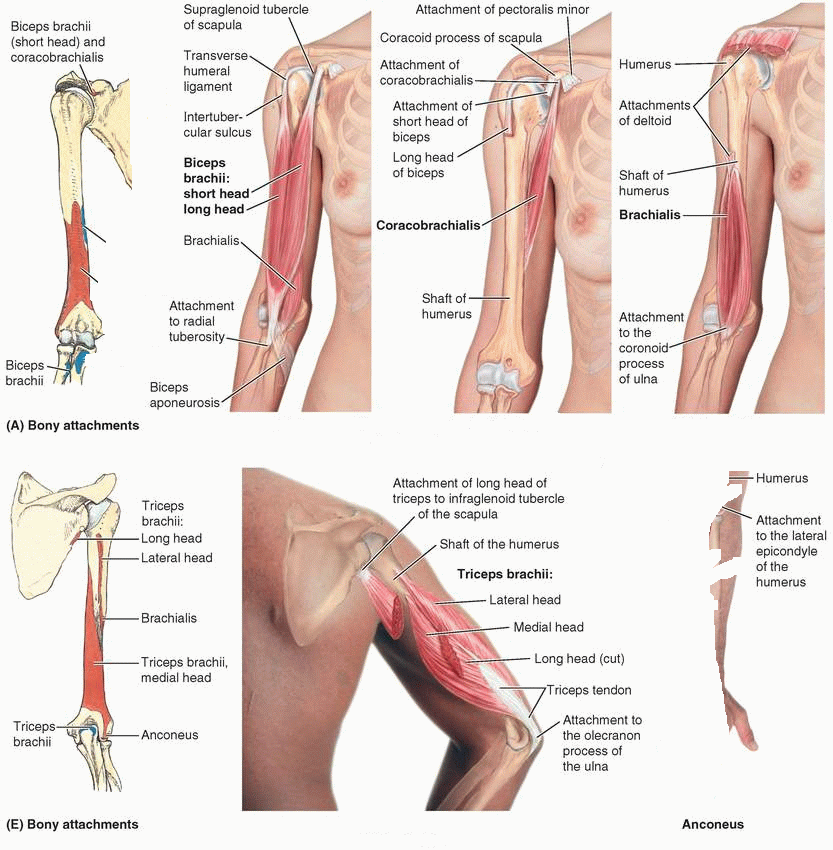 BRACHIALIS:
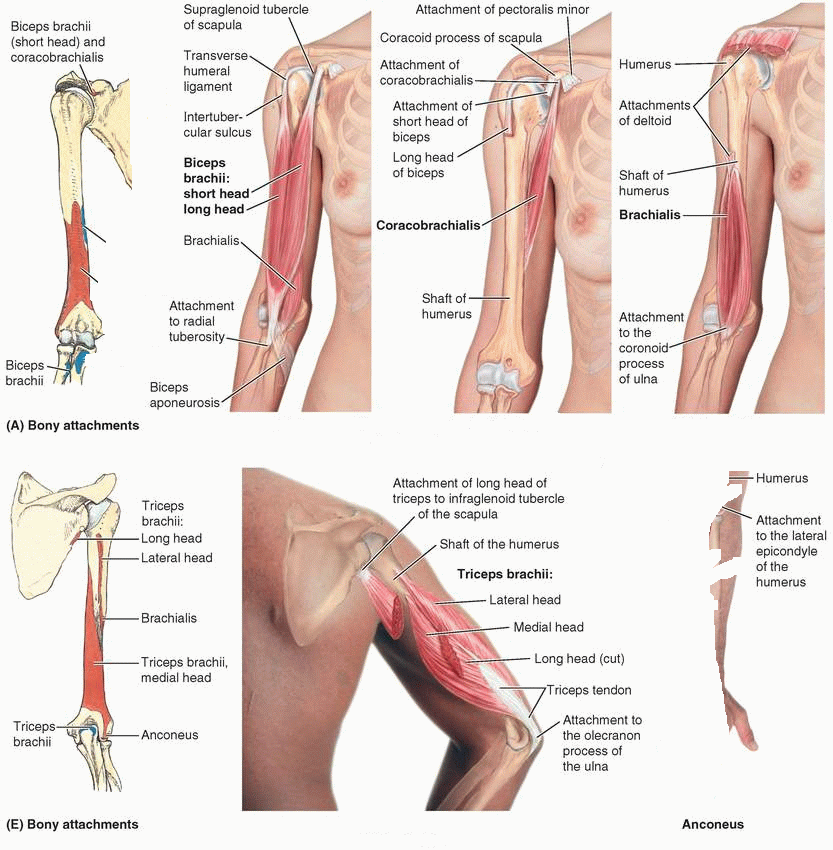 The brachialis is innervated by 2 NERVES
Posterior Fascial Compartment:
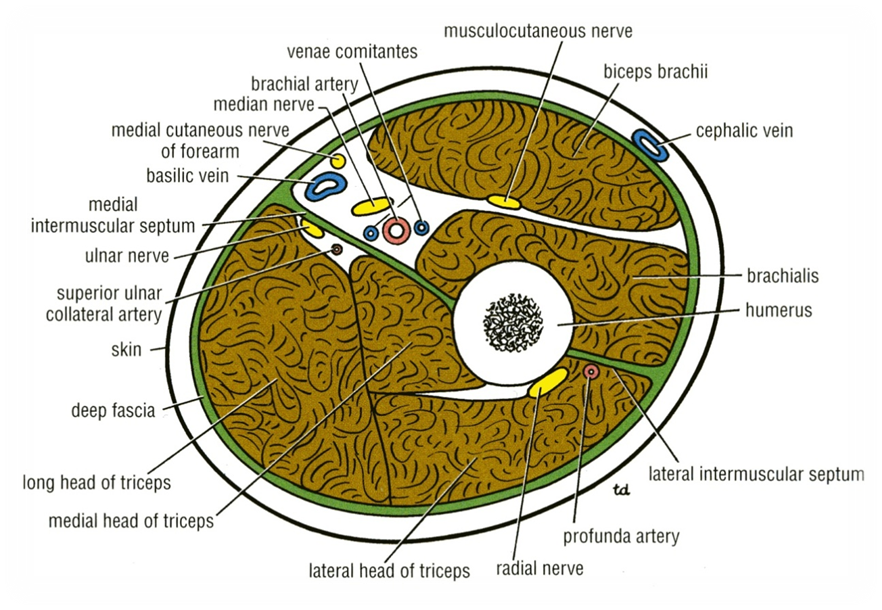 TRICEPS BRICHII:
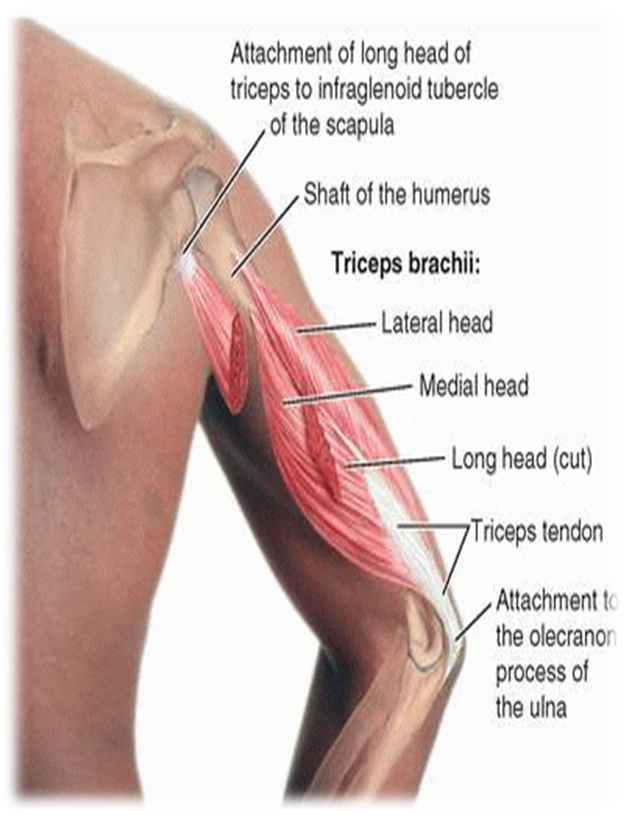 Radial nerve
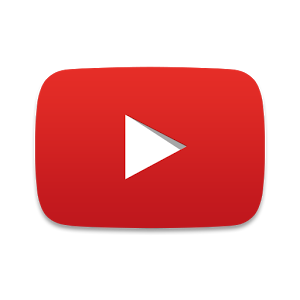 Cubital Fossa:
The cubital fossa is a triangular depression that lies in front of the elbow.
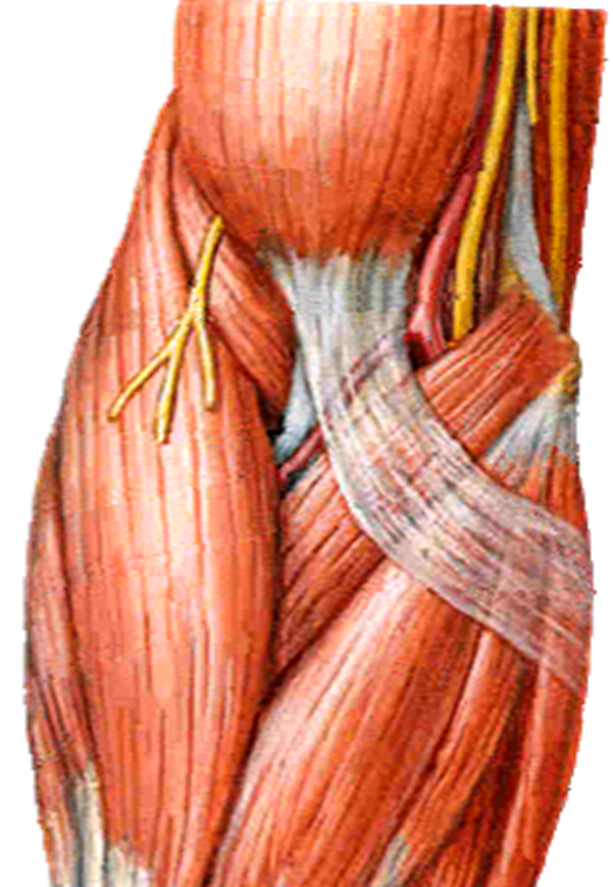 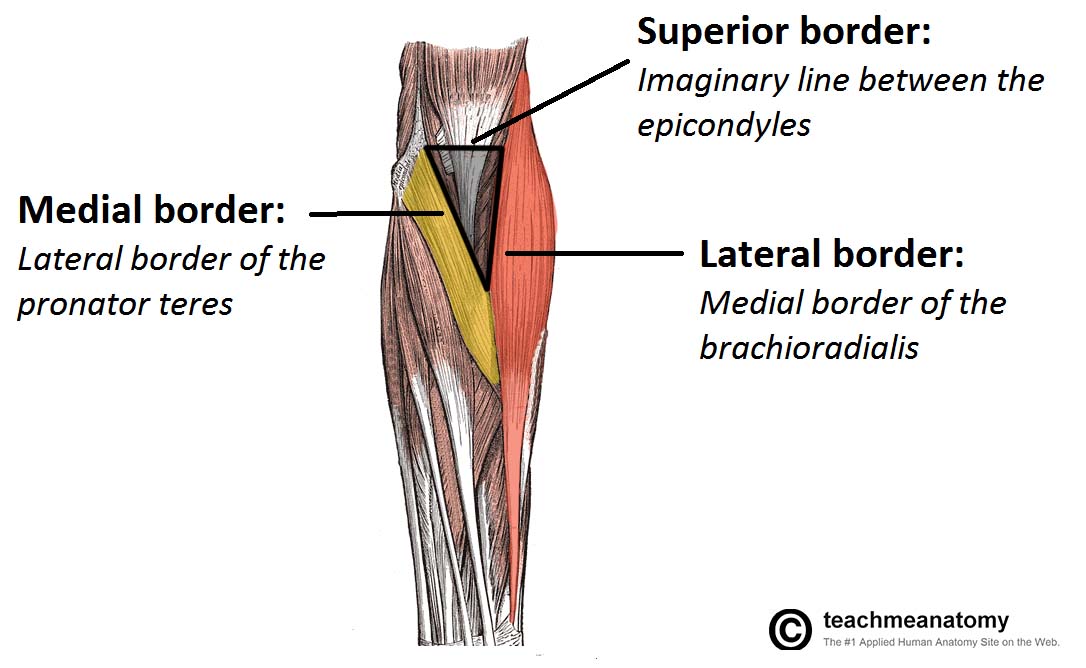 Extra
Content Of Cubital Fossa:
*From medial to lateral*
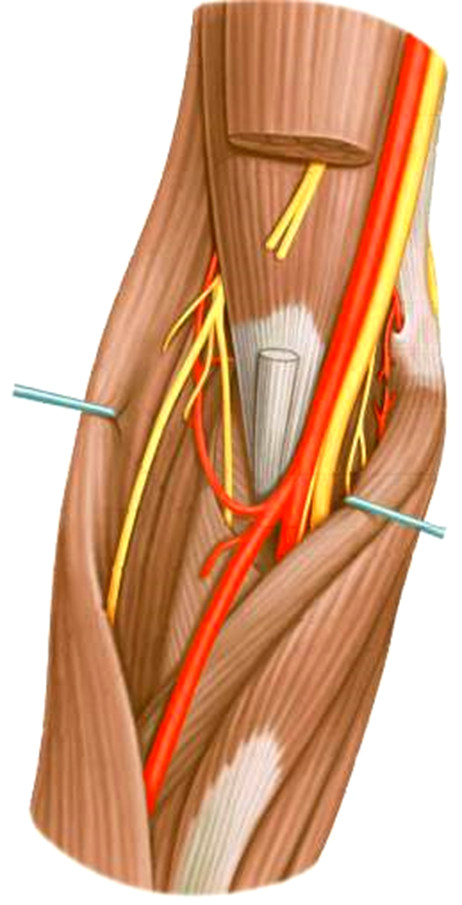 Biceps Brachii Tendon
Median Nerve
Deep Branch Of Radial Nerve
Ulnar Artery
Brachial Artery
Radial Artery
Ulnar Artery
Radial Artery
Starts with a Nerve (median nerve) and ends with one (deep branch of radial nerve)
Elbow Joint:
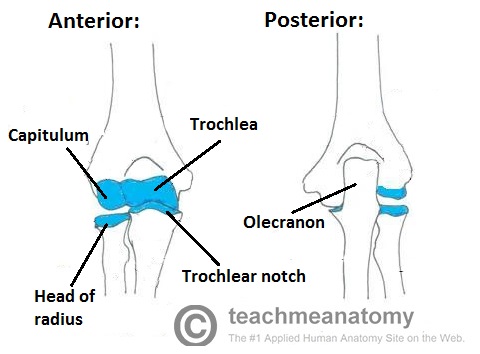 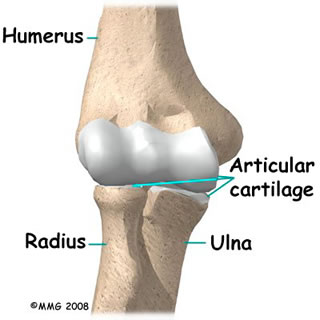 Elbow joint is sorted as Uniaxial, Synovial Hinge Joint
The articular surfaces are covered with 
	 articular (hyaline) cartilage.
Elbow Joint
Capsule:
-ANTERIORLY: Attached
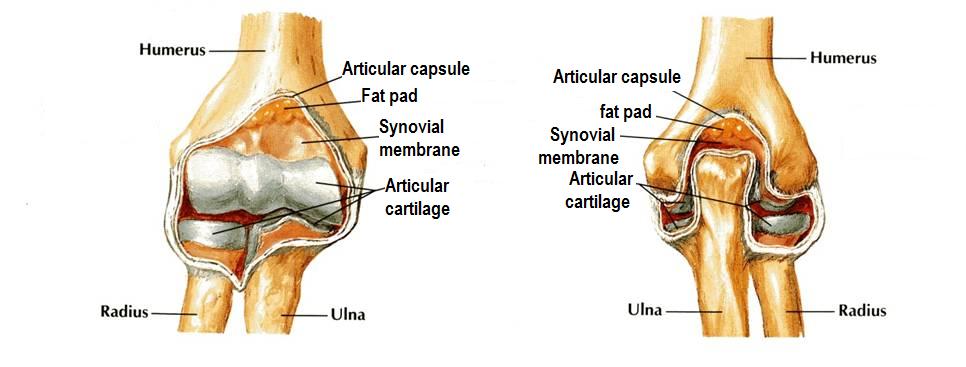 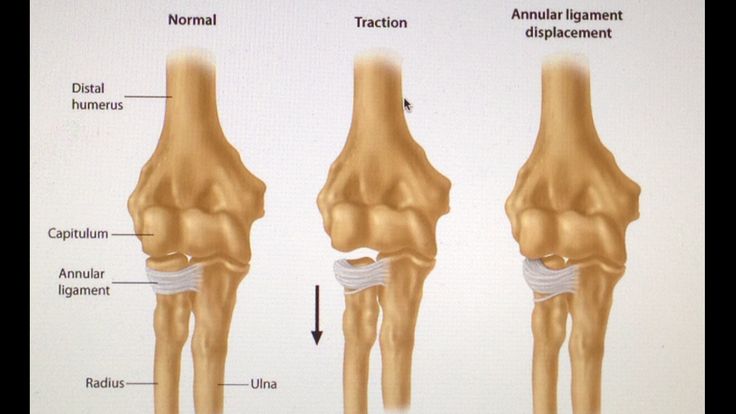 -POSTERIORLY: Attached
Elbow Joint
Ligaments
Medial ligament (ulnar collateral ligament)

Divided into three bands:
Anterior strong cord-like band: 
Between medial epicondyle and the coronoid process of ulna.
Posterior weaker fan-like band: 
Between medial epicondyle and the olecranon process of ulna.
Transverse band: 
Passes between the anterior and posterior bands.
Lateral ligament (radial collateral ligament)

Shape: triangular.

Apex: attached to the lateral epicondyle of humerus.

Base: attached to the upper part of the annular ligament.
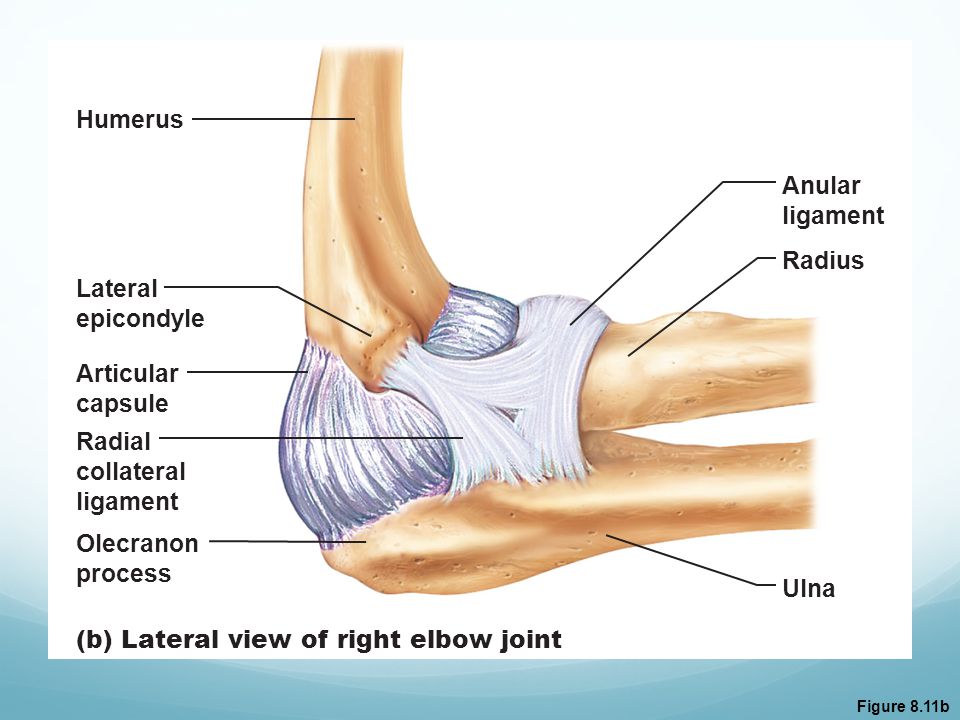 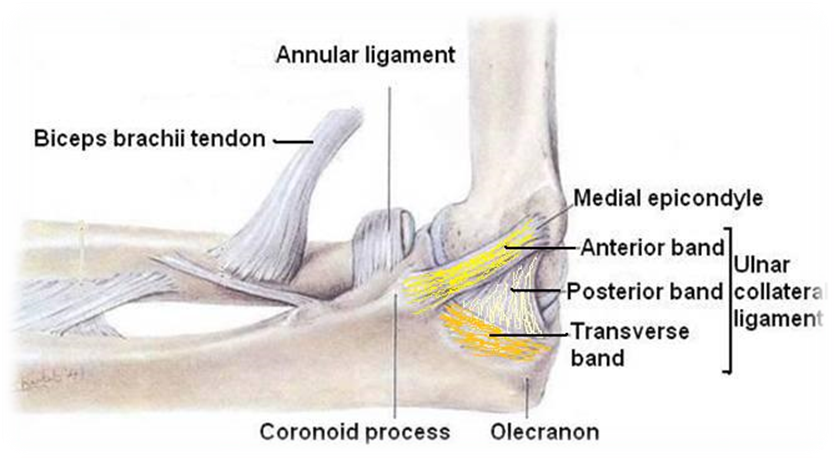 Elbow Joint
Synovial Membrane:
This lines the capsule and covers fatty pads in the floors of the coronoid, radial, and olecranon fossae.


Is continuous below with synovial membrane of the superior (proximal) radio-ulnar joint.


Contains the synovial fluid.
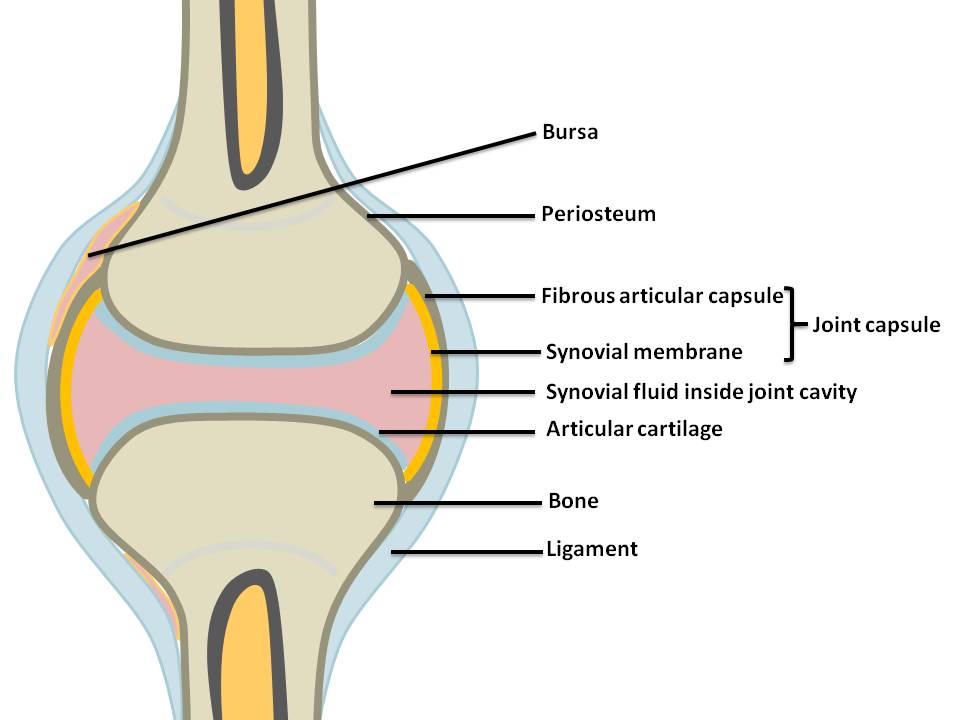 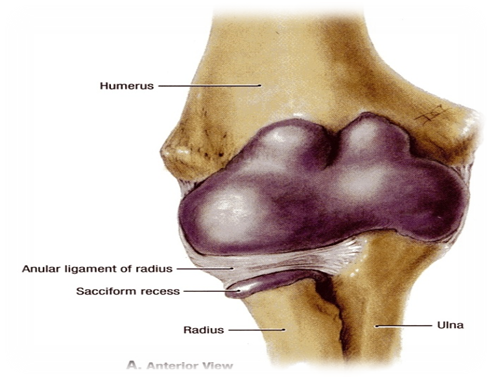 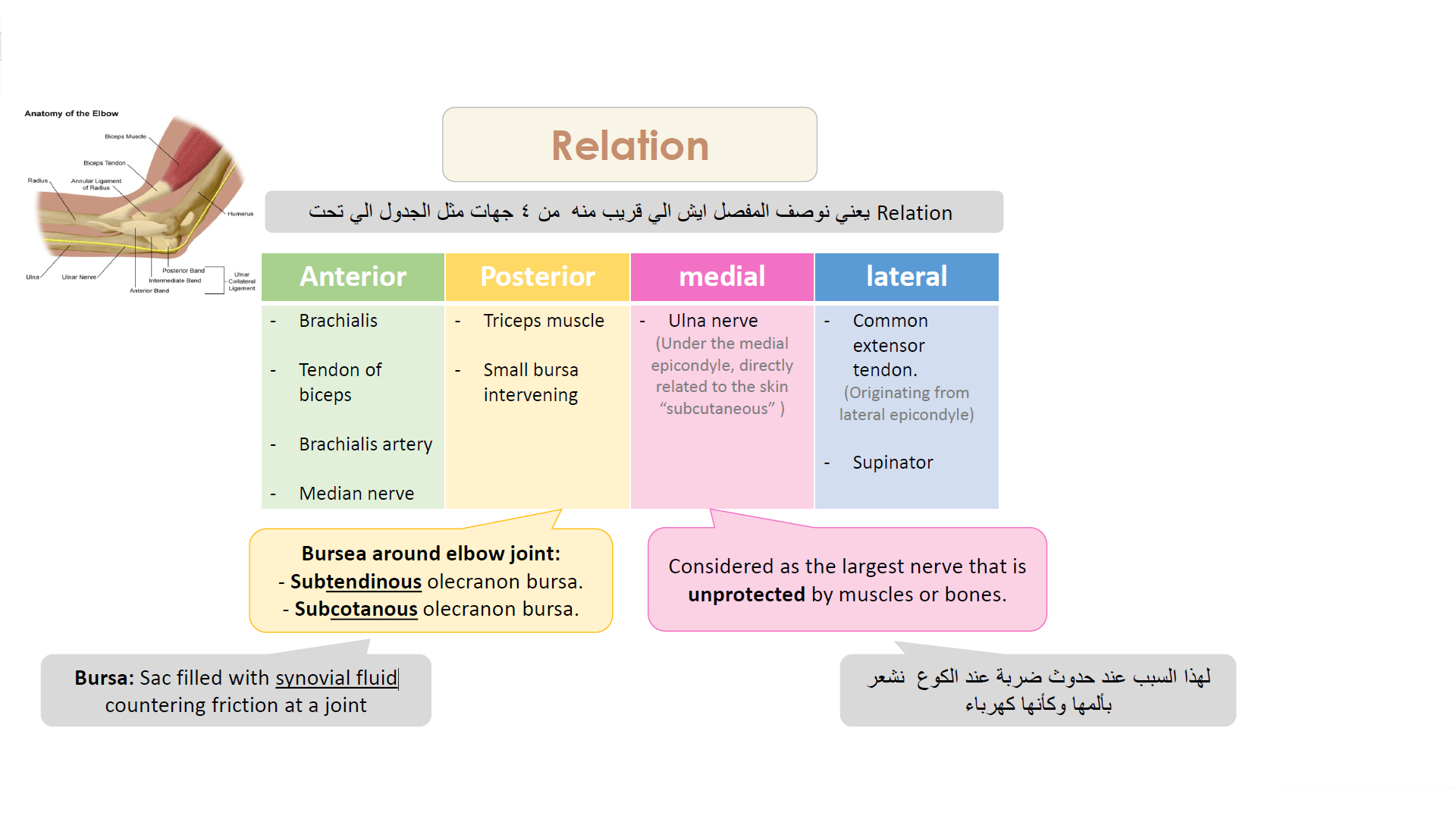 TEAM 435
This slide is NOT extra
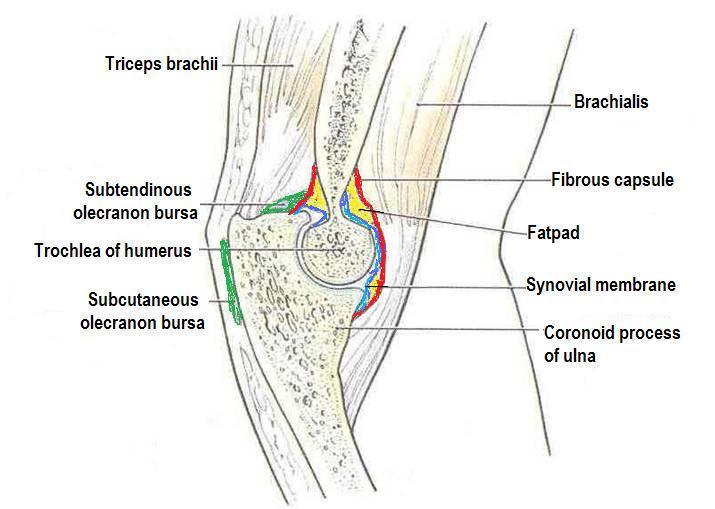 Elbow Joint
Movement:
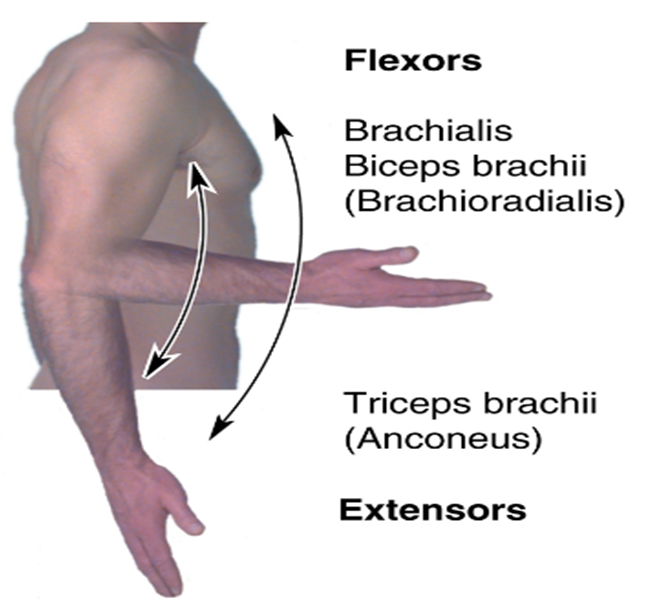 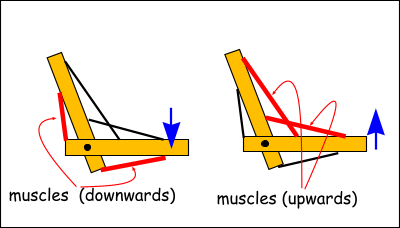 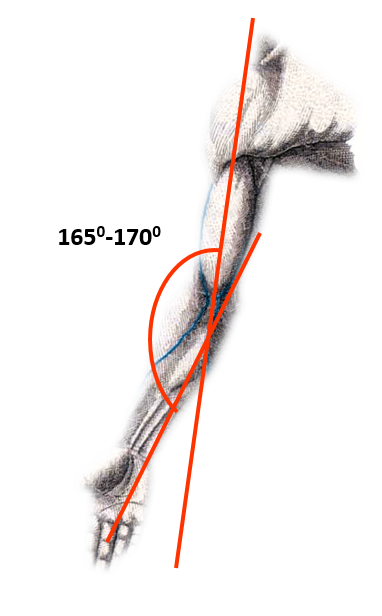 Carrying Angle:
Is the angle between the long axis of the extended forearm and the long axis of the arm.
It opens laterally.
It is 170 degrees in male and 167 degrees in females.
It disappears when the elbow joint is flexed.
It allows The forearms to clear the hips in swinging movements during walking and is important when carrying objects.
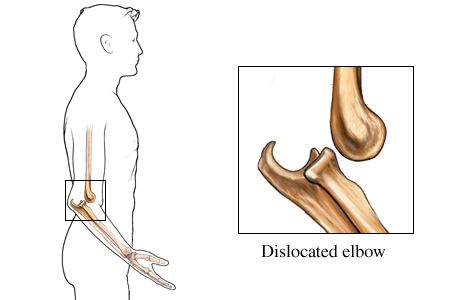 Elbow Joint
Articulations
The elbow joint is stable because of the:
Wrench-shaped articular surface of the olecranon and the pulley-shaped* trochlea of the humerus. 
Strong medial and lateral ligaments.
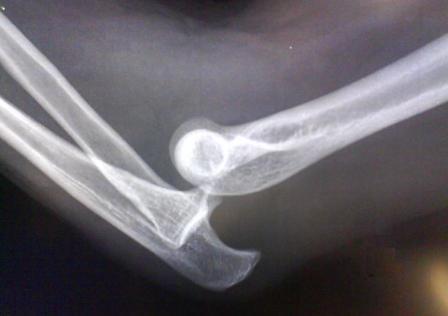 Elbow dislocations are common & most are posterior**.
Posterior dislocation usually follows falling on the outstretched hand. 
Posterior dislocations of the joint are common in children because the parts of the bones that stabilize the joint are incompletely developed.
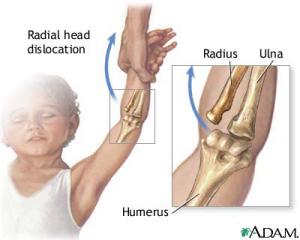 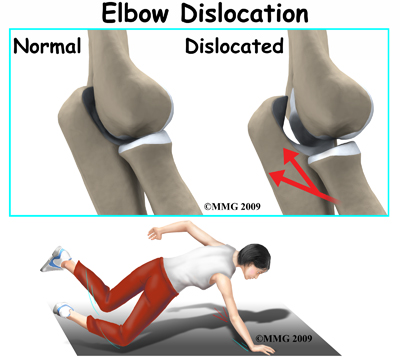 شكل البَكرة = Pulley-shaped *
**The radius/ulna is dislocated posteriorly NOT the humerus
Elbow Joint:
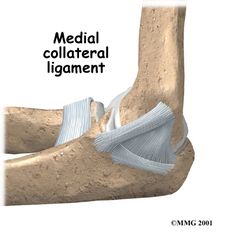 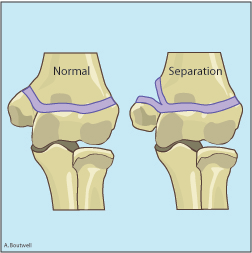 Avulsion of the epiphysis of the medial epicondyle is also common in childhood because then the medial ligament is much stronger than the bond of union between the epiphysis and the diaphysis.
They are usually a result from an avulsion (pull off) injury caused by a valgus* stress at the elbow and contraction of the flexor muscles as in :
falling on an outstretched hand with the elbow in full extension  
direct blow
posterior elbow dislocation
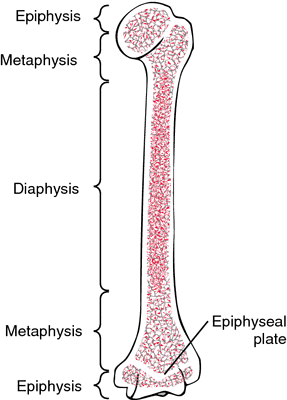 *Only on girls slides
Humerus
*valgus : a deformity involving oblique displacement of part of a limb away from the midline.
Only in the boys’ slides
Blood Circulation:
The upper limb (upper extremity) is the region extending from deltoid to the hand, including :
ARTERIES OF UPPER LIMB :
Axillary
Brachial 
Ulnar 
Radial 
Palmar arches
SUBCLAVIAN ARTERY :
Left subclavian arises from aortic arch
Right subclavian arises from brachiocephalic trunk
Main Branches :
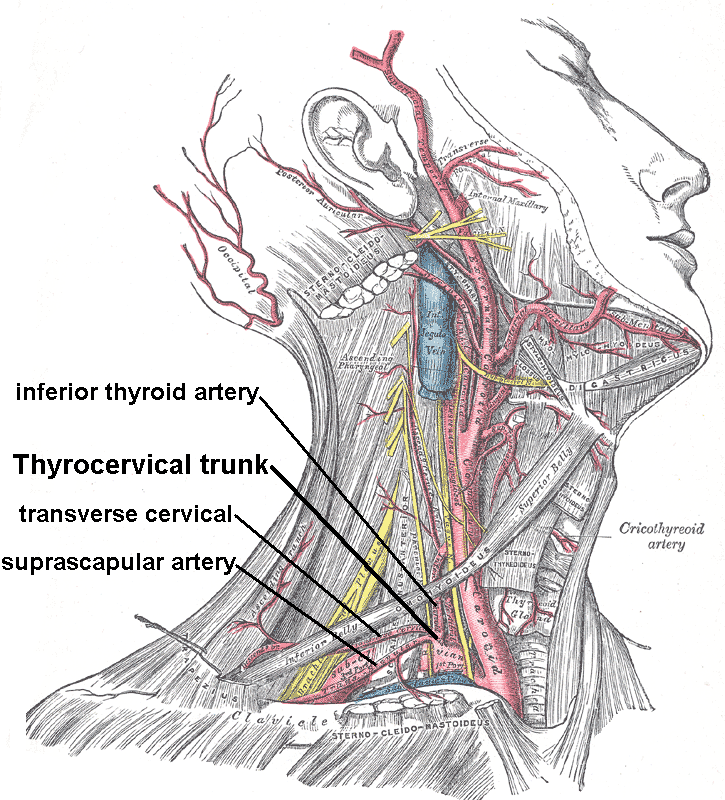 ARTERIES OF UPPER LIMB
Right Subclavian
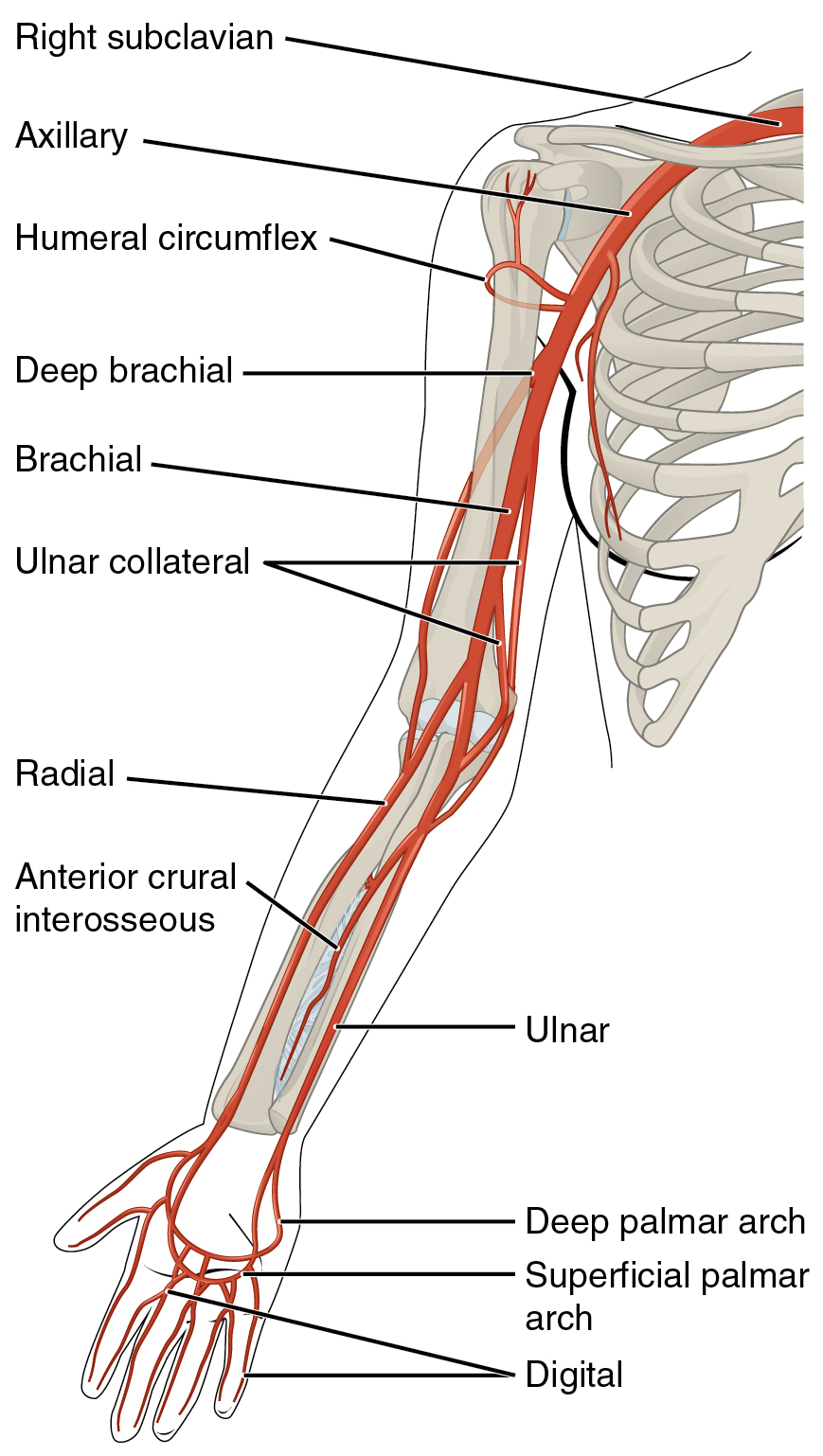 Subclavian artery
continues as:
Axillary
Axillary artery
becomes:
Brachial
Radial
Brachial artery
Divides into:
Ulnar
Radial artery 
Forms the:
Ulnar artery
Forms the:
Deep Palmar arch
Superficial Palmar arch
Palmar Arches
Only in the boys’ slides
Only in the boys’ slides
Axillary Artery
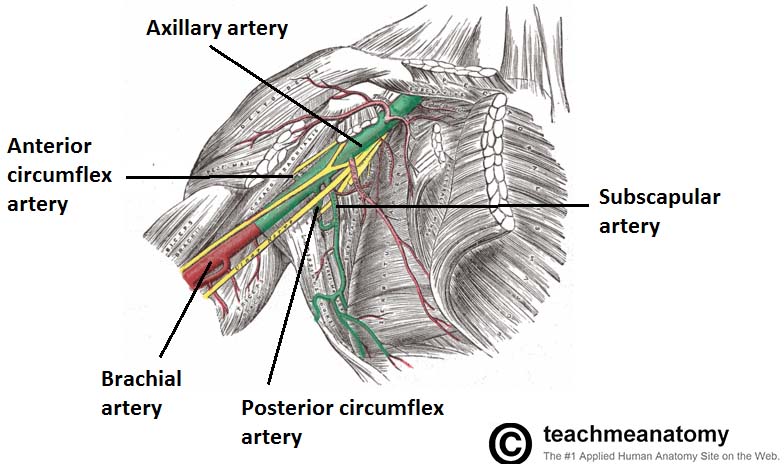 This artery arises from the subclavian artery , it passes through the axilla, just underneath the pectoralis minor muscle, enclosed in axillary sheath .
At the level of the humeral surgical neck, the posterior and anterior circumflex humeral arteries arise .
They circle posteriorly around the humerus to supply the shoulder region.
The largest branch of the axillary artery is called Subscapular artery.
The axillary artery becomes the Brachial artery at the level of the Teres major muscle.
Brachial Artery
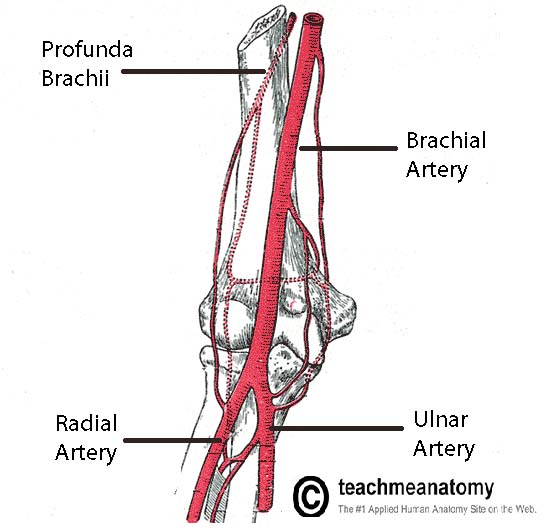 Only in the boys’ slides
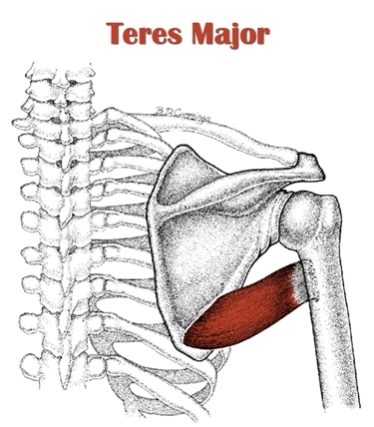 The main source of blood for the arm.
Distal to the teres major, the brachial artery gives rise to the profunda brachii (the deep artery of the arm).
It travels along the posterior surface of the humerus, running in the radial groove to supply structures in the posterior aspect of the arm like triceps brachii.
Terminates by contributing to a network of vessels at the elbow joint.
The pulse of the brachial artery is palpable (محسوس) on the anterior aspect of the elbow, medial to the tendon of the biceps.
The brachial artery descends down the arm immediately posterior to the median nerve.
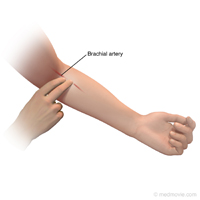 As it crosses the cubital fossa, underneath the brachialis muscle, the brachial artery bifurcating into the radial and ulnar arteries.
Other branches:
Superior ulnar collateral artery ulnar collateral artery
Inferior ulnar collateral artery ulnar collateral artery
Only in the boys’ slides
Ulnar & Radial Arteries
The main source of blood for the forearm.
The ulnar artery supplies the anterior aspect.
The radial artery supplies the posterior aspect of the forearm.
The two arteries anastomose(تتشعب)  in the hand, by forming two arches, the superficial palmar arch, and the deep palmar arch.
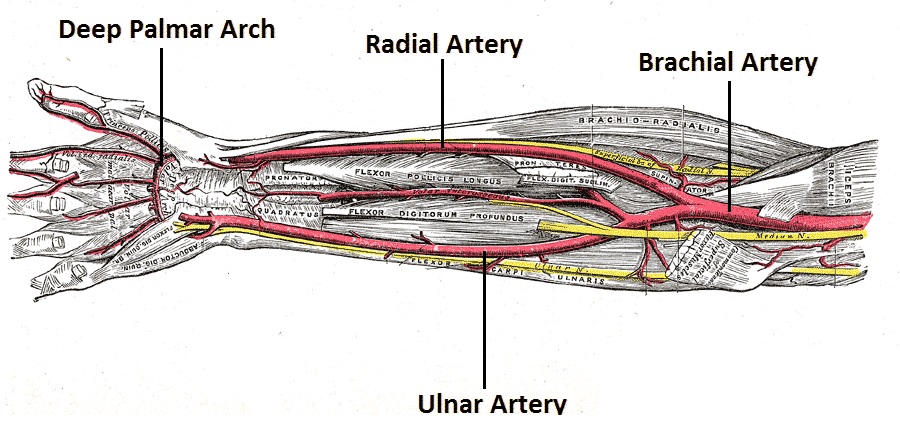 Only in the boys’ slides
Superficial Veins:
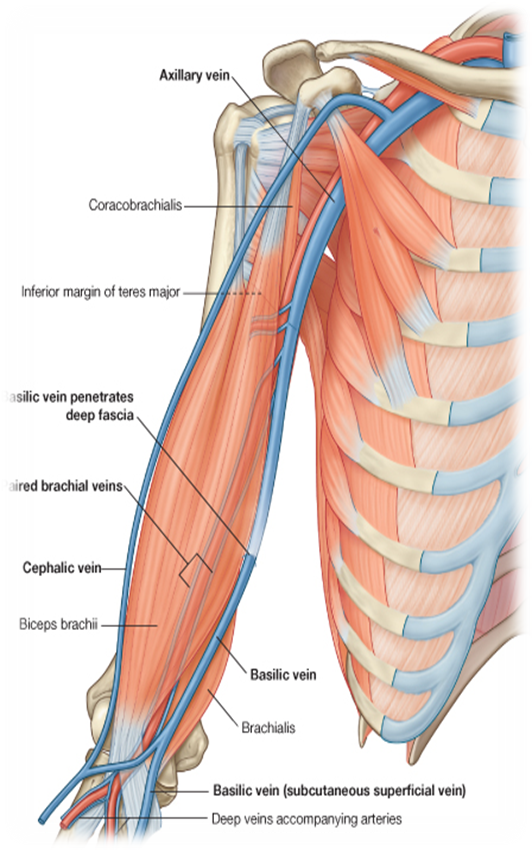 The major superficial veins of the upper limb are the cephalic and basilic veins. 
At the elbow, the cephalic and basilic veins are connected by the median cubital vein.
Basilic vein
Originates from the dorsal venous network of the hand. 
It ascends the medial aspect of the upper limb. 
At the border of the teres major, the vein moves deep into the arm. 
It then combines with the brachial veins to form the axillary vein..
Cephalic vein
Arises from the dorsal venous network of the hand. 
It ascends the antero-lateral aspect of the upper limb, passing anteriorly at the elbow. 
At the shoulder, the cephalic vein travels between the deltoid and pectoralis major 
muscles to enter the axilla region via the clavipectoral triangle. 
Within the axilla, the cephalic vein terminates by joining the axillary vein .
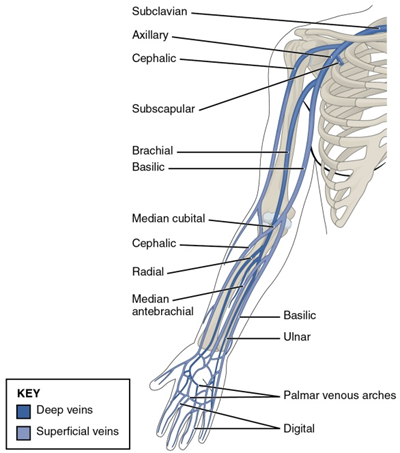 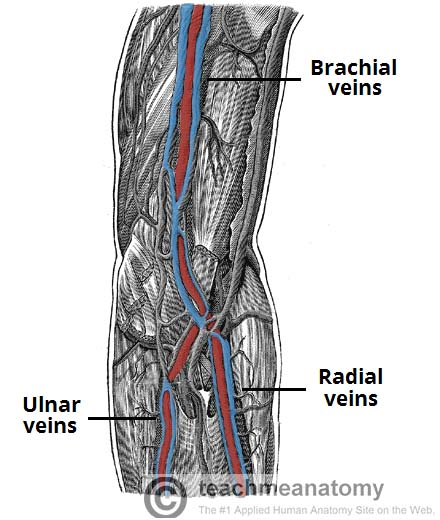 Deep Veins:
Only in the boys’ slides
They are underneath the deep fascia.

They are known as venae comitantis: a pair of veins that accompany one artery.

The brachial veins (venae comitantis of the brachial artery) on both sides of brachial artery (largest in size).

 Ulnar veins ( known as venae comitantis of ulnar artery) on both side of ulnar artery.

 Radial veins (known as venae comitantis of radial artery) on both side of  radial artery.

Pulsation* from the brachial artery helps in venous return. (*pulsation: expansion of the artery because of blood flow)

Perforating veins run between the deep and superficial veins of the upper limb, connecting the two systems together.(they help in maintaining correct blood draining).
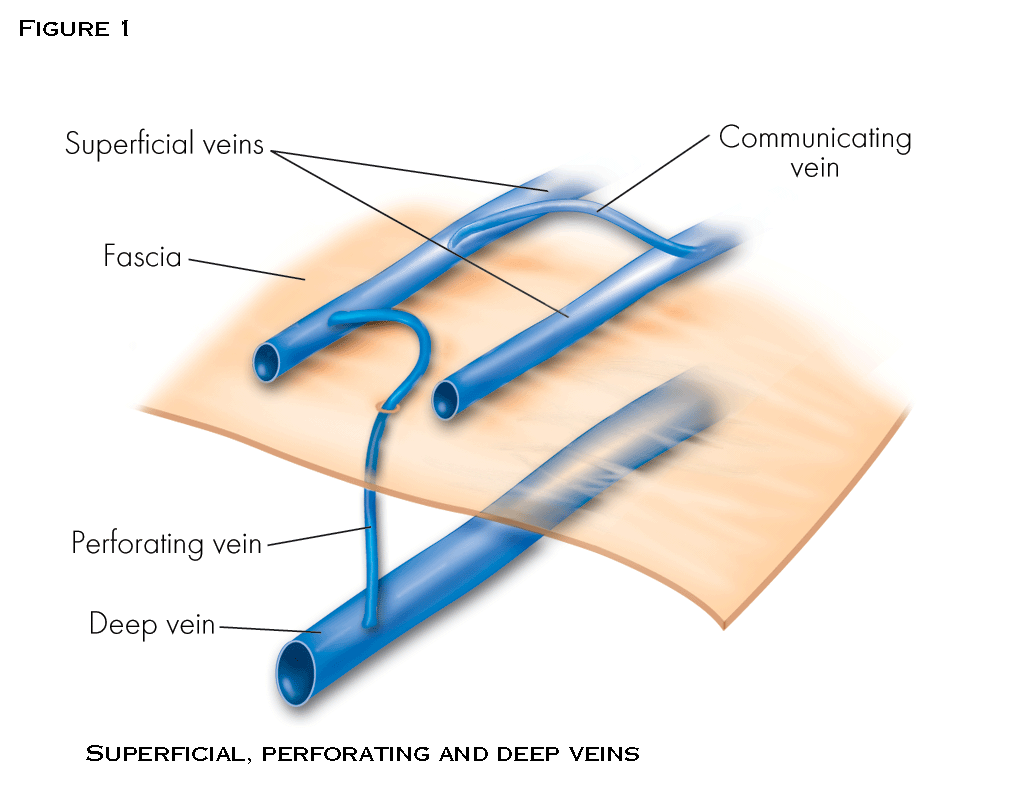 Only in the boys’ slides
Axillary Vein:
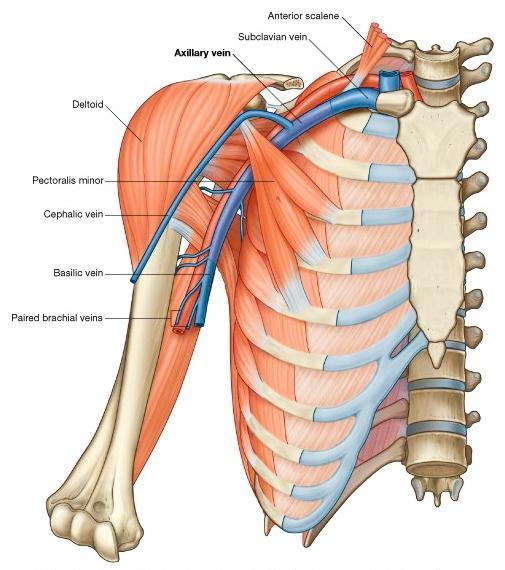 From lower border of Teres major muscle to the outer border of the first rib (between red lines shown on the picture).

Formed by the union of basilic vein and brachial veins.(the brachial veins are known as venae comitantes of the brachial artery)
Subclavian Vein:
Only in the boys’ slides
Continuation of axillary vein
From outer border of first rib to medial border of anterior scalene muscle (or the sternal end of the clavicle).
The subclavian vein follows the subclavian artery
Joins internal jugular vein to form brachiocephalic vein.
Right and left brachiocephalic veins join forming the superior vena cava that enters the right atrium anterior to middle scalene.
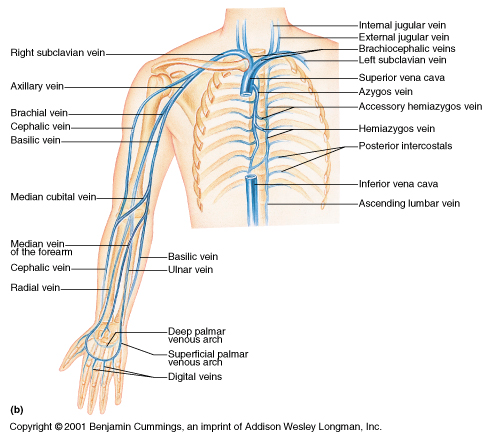 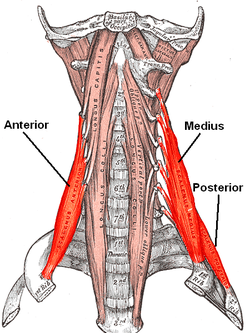 Anterior scalene
Middle scalene
MCQs
1- Which of the following is not a part of the flexor compartment ?
A- Biceps
B-median nerve
C-brachial artery 
D-triceps 

2- What is the muscle that is  responsible in  “screwing” ?
A- coracobrachialis 
B- biceps brachii
C- brachialis 
D- triceps 

3- The capsule attached to the margins of the of the coronoid process   of the ulna from:A- Anteriorly above.B- Posteriorly above.C- Anteriorly below.D- Posteriorly below

4- Why do children have posterior dislocation more often than adults ? A- Weak bones B- Incomplete developed bones C- Osteoporosis
5- At which site the basilic vein moves deep into the arm ? 
A-At the shoulder 
B-At the border of teres minor
C-At the border of teres major
 D-between the head of bicepes muscle 

6- The subclavian vein is a continuation of which vein?
A-Axillary
B-Cephalic
C-Basilic
D-Vena comitantis of brachial artery

7- Which is not one of contents Cubital fossa : 
A.Median Nerve  
B. Brachial Atrtery  
C. Deep Branch Of Radial Nerve   
D. Triceps Brachii Tendon
Answers: 
1-D
2-B
3-C
4-B
5-C
6-A
7-D
MCQs
SAQ
8- Which one of these is not a branch of the brachial artery :
A.Profunda brachii    
B. Radial artery              
C. Superior ulnar collateral artery      
D. Subscapular artery

9- The axillary artery arises from :
A. Brachial artery       
B. Vertebral artery          
C. Subclavian artery          
D. Suprascabular artery 

10- Which of the following is bi-innervated?
Biceps brachii
Brachialis
Coracobrachialis
1.What articulates the elbow joint from above?

2.What covers the articular surfaces of elbow joint?

3.What are the superficial veins ? 

4.What are the boundaries of the axillary vein?
.
1ST Answer: Trochlea  of humerus & Capitulum of humerus

2ND Answer: Hyaline cartilage

3rd Answer:1-Basilic vein
		2-Cephalic vein 

4th Answer: It starts from the lower border of Teres major muscle to the outer border of the first rib
Answers: 
8- D
9- C
10- B
Leaders:
Nawaf AlKhudairy 
Jawaher Abanumy
Ghada Almazrou
Members:
Yazeed AlSuhaibani
Abdulmalik alhadlaq
Mohammed nasr 
Majed alzain
Talal alhuqayl
Hamad Alkhudhairy
Mohammed Habib
Abdulhakim Alonaiq
Abdullah Jammah
Mohammed alkahil
Abdulaziz alsalman
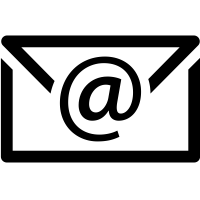 anatomyteam436@gmail.com
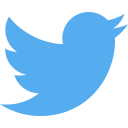 @anatomy436